أوراق عمل وحدة

( يظهر مهارة الإستعداد للعمل )

اعداد :

ميعاد أحمد الطنيجي
الدرس العاشر
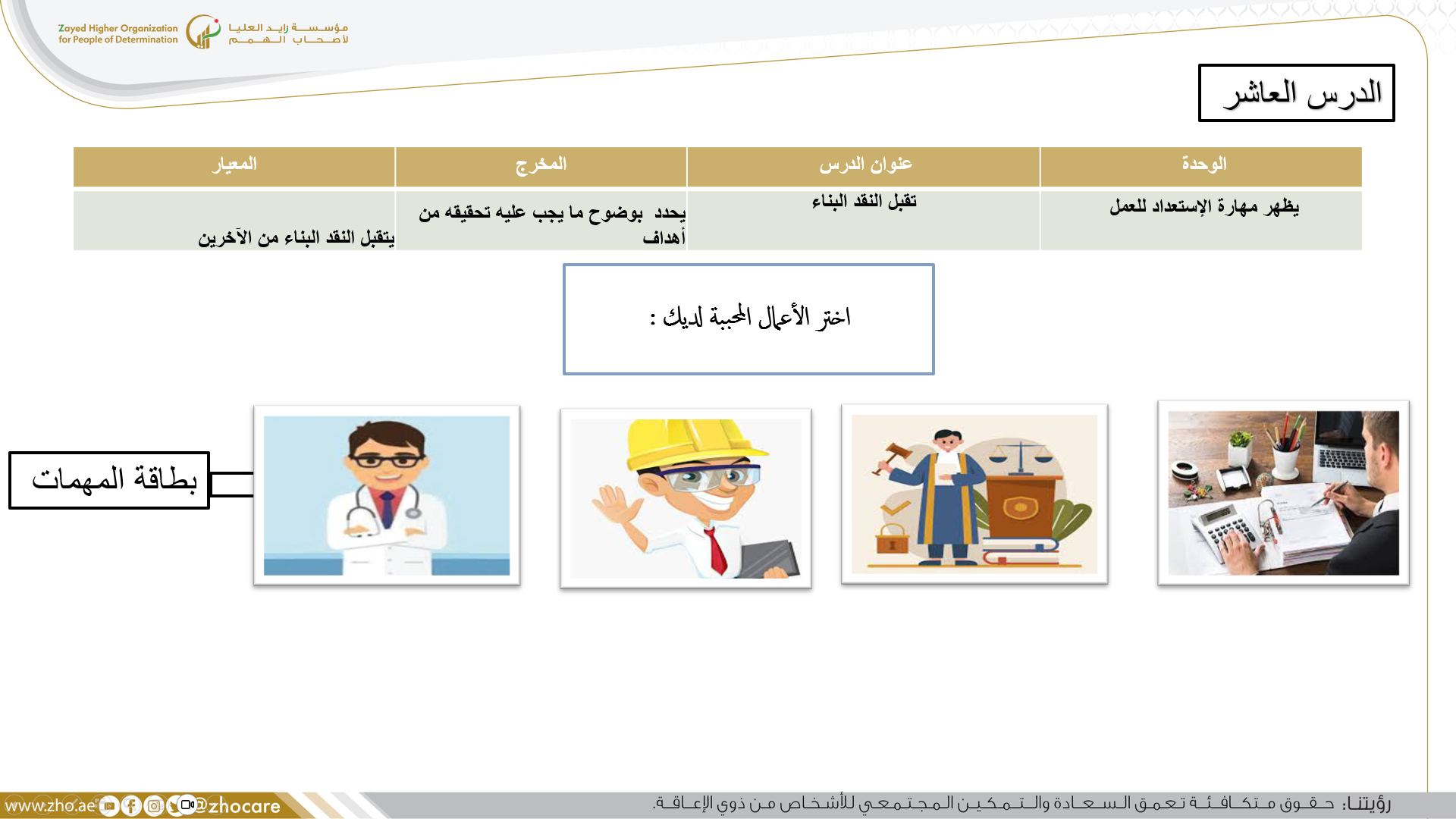 بطاقة المهمات